LES 10 MEILLEURS SCIENTIFIQUES!
IL Y A BEAUCOUP DE CLASSIFICATIONS SUR LES MEILLEURS SCIENTIFIQUES OU INVENTEURS DANS LE MONDE ET DANS L’HISTOIRE
LES 10 MEILLEURS SCIENTIFIQUES!
EN PETITS GROUPES FONT VOTRE CLASSEMENT (LES 10 MEILLEURS!)
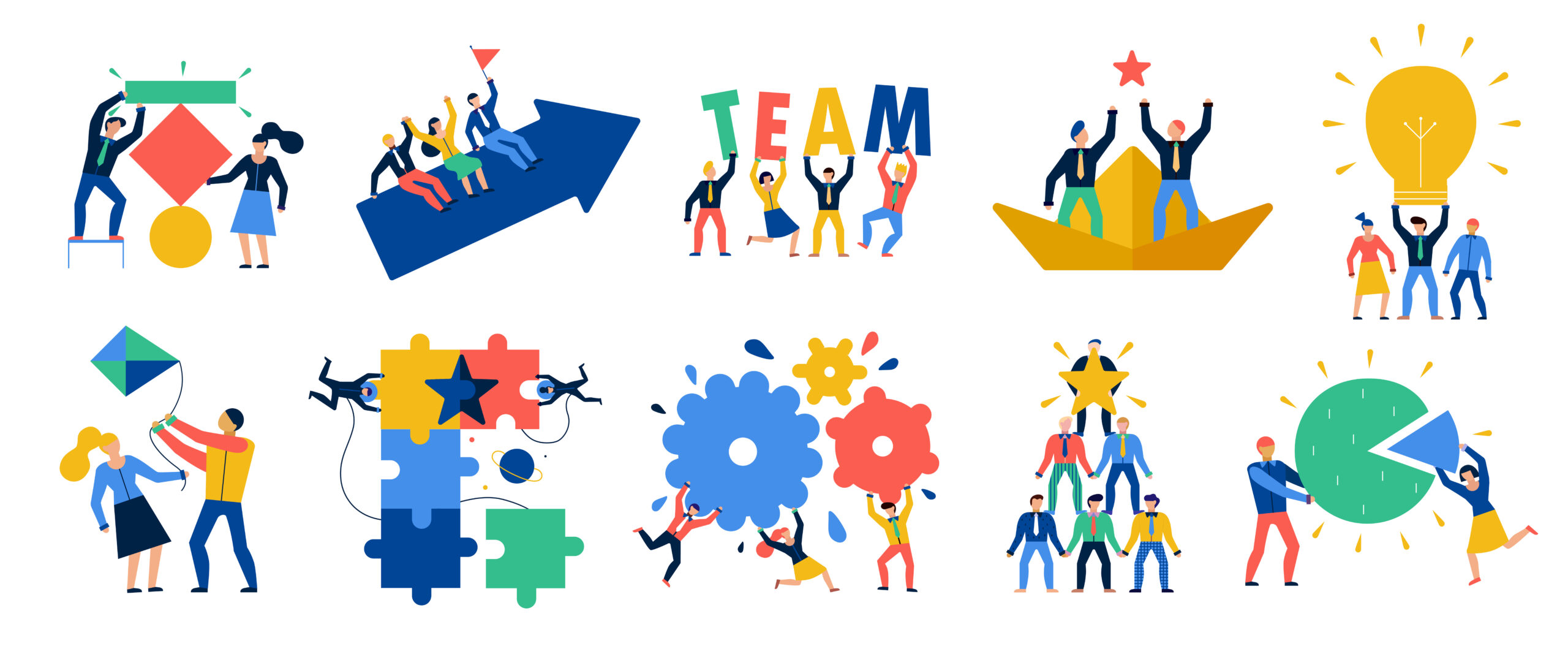 LES 10 MEILLEURS SCIENTIFIQUES!
MONTREZ COMMENT VOUS AVEZ FAIT VOTRE CLASSIFICATION, QUELS PARAMÈTRES AVEZ-VOUS UTILISÉS, PAR EXEMPLE S’IL S’AGIT DE SCIENTIFIQUES QUE VOUS CONNAISSEZ DÉJÀ OU EN FONCTION DE L’IMPORTANCE DE LEURS DÉCOUVERTES OU D’AUTRES RAISONS
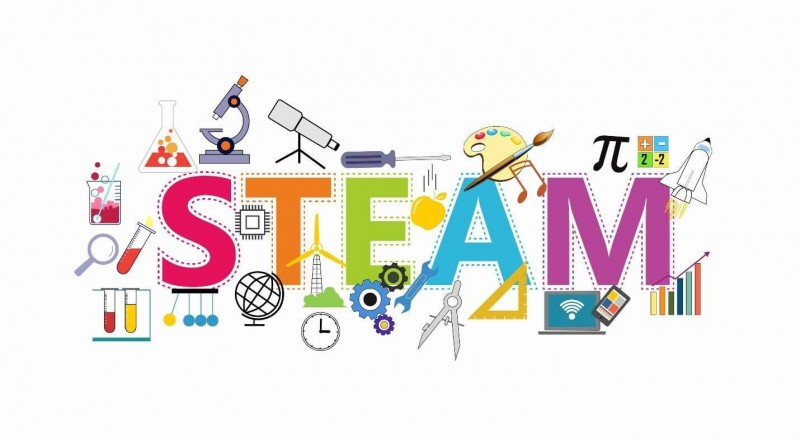 LES 10 MEILLEURS SCIENTIFIQUES!
DANS VOTRE CLASSIFICATION, COMBIEN Y A-T-IL DE FEMMES ET D’HOMMES?
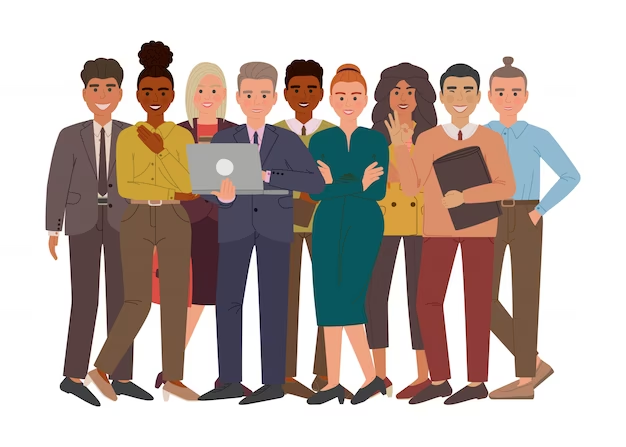 LES 10 MEILLEURS SCIENTIFIQUES!
SUR LA BASE DE VOS CONNAISSANCES, ESSAYEZ D’ANALYSER SI, ET POURQUOI LES FEMMES SCIENTIFIQUES OU QUI ONT FAIT DES DÉCOUVERTES SCIENTIFIQUES SONT MOINS CONNUES QUE LES HOMMES
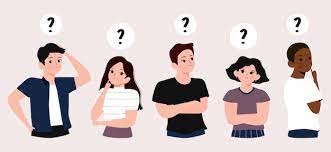